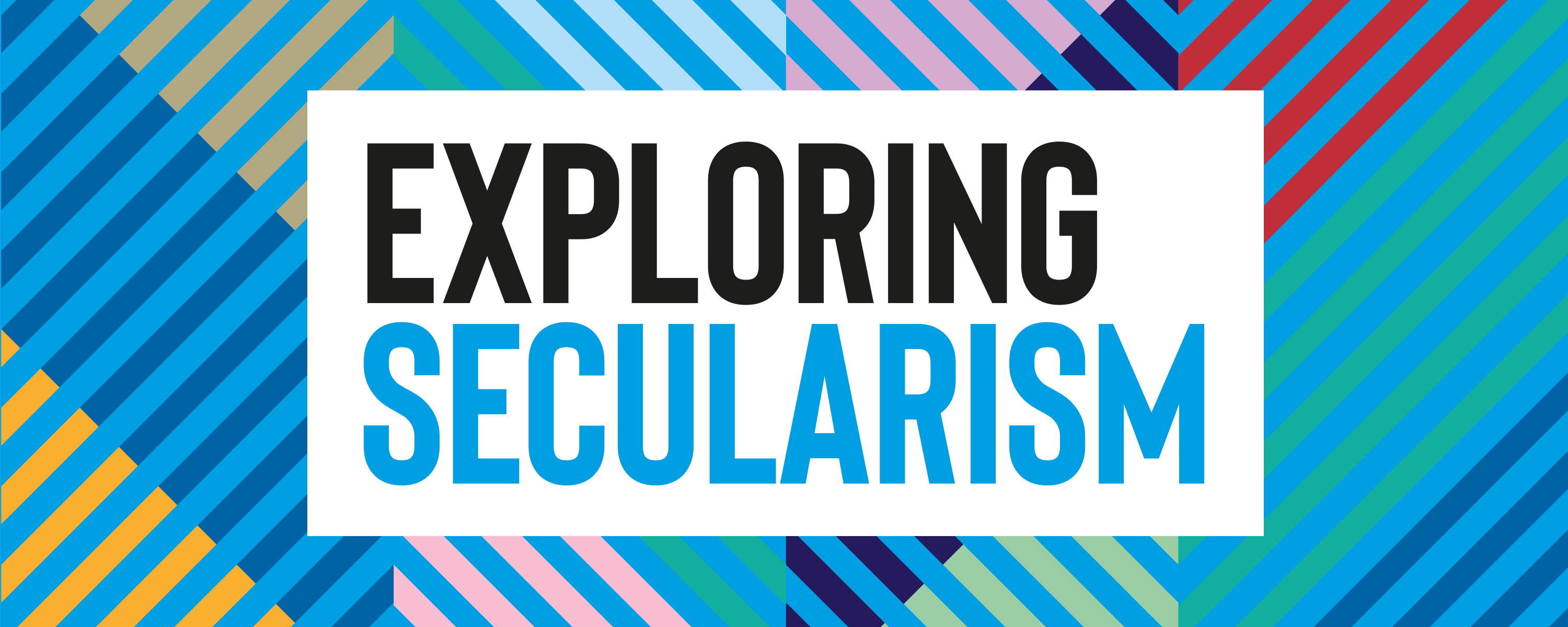 Obama, Abraham and Isaac
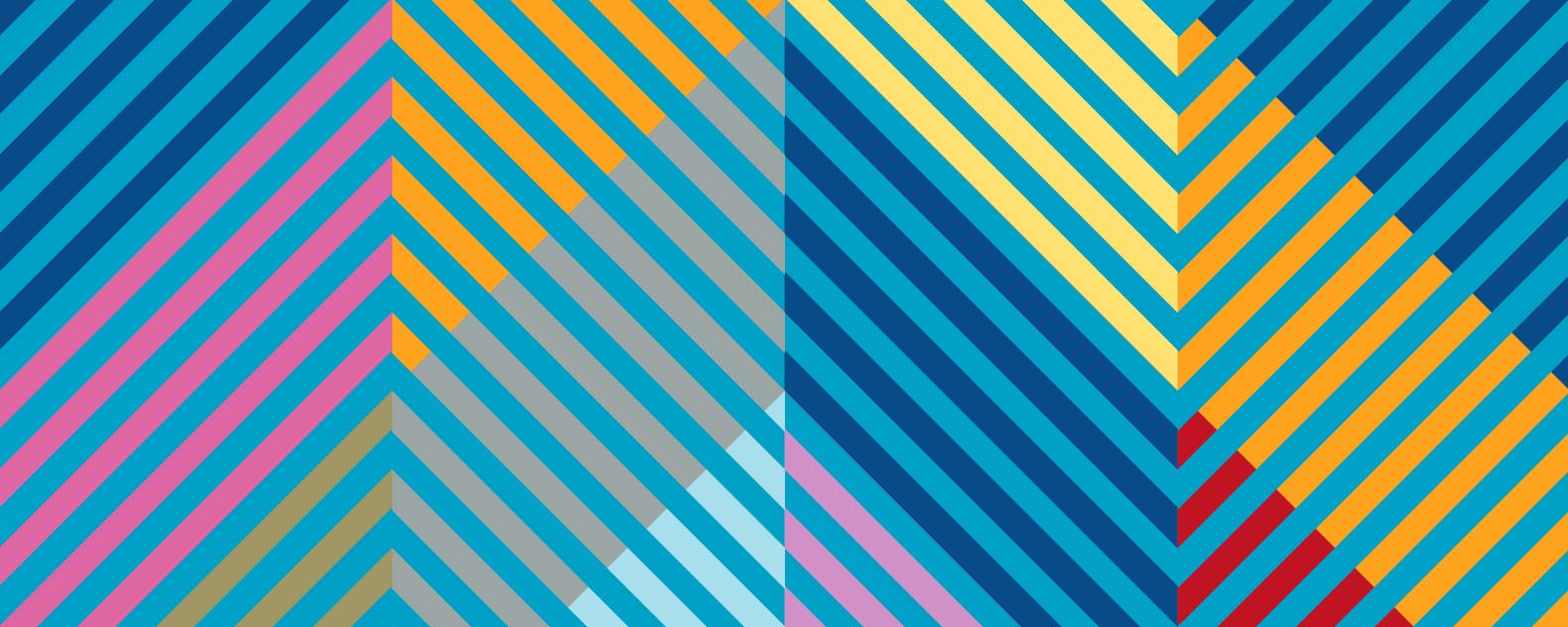 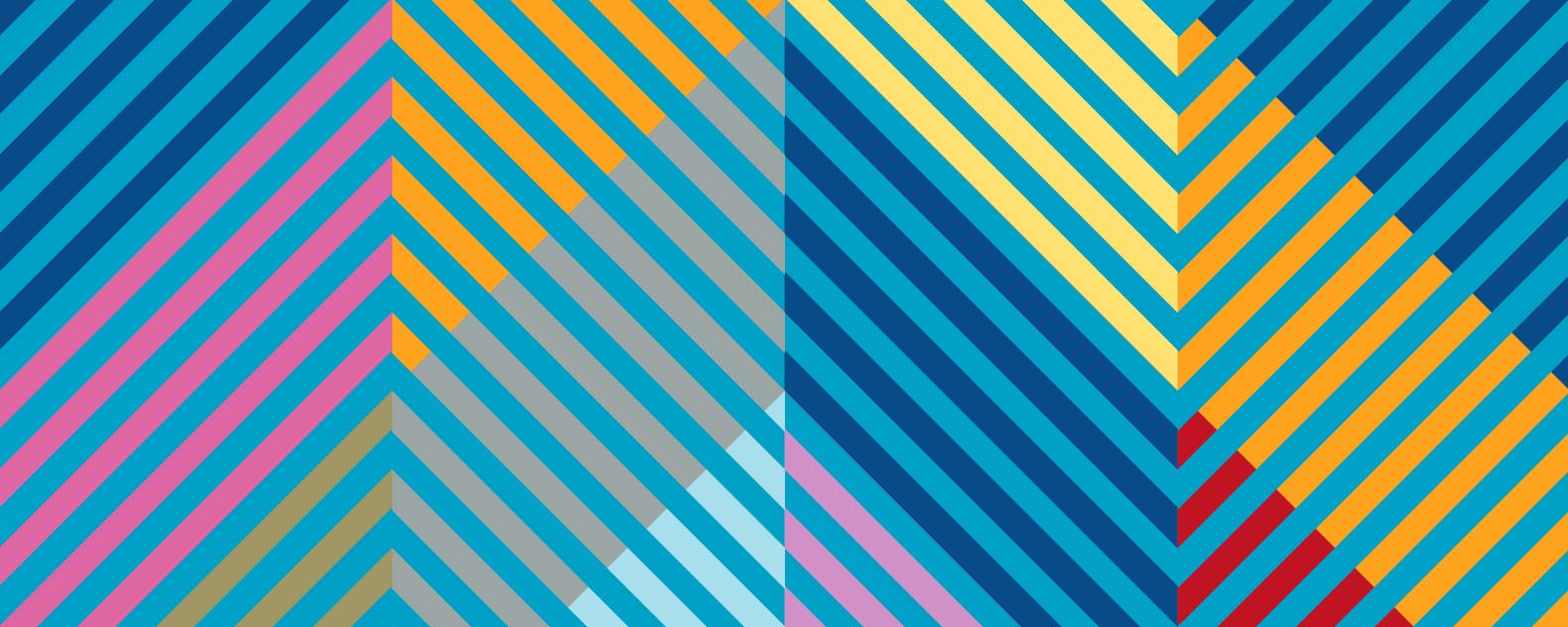 Read the extract from Barack Obama’s 2006 keynote speech on faith and politics (delivered at the Call to Renewal’s Building a Covenant for a New America conference) on the topic of religion in politics.
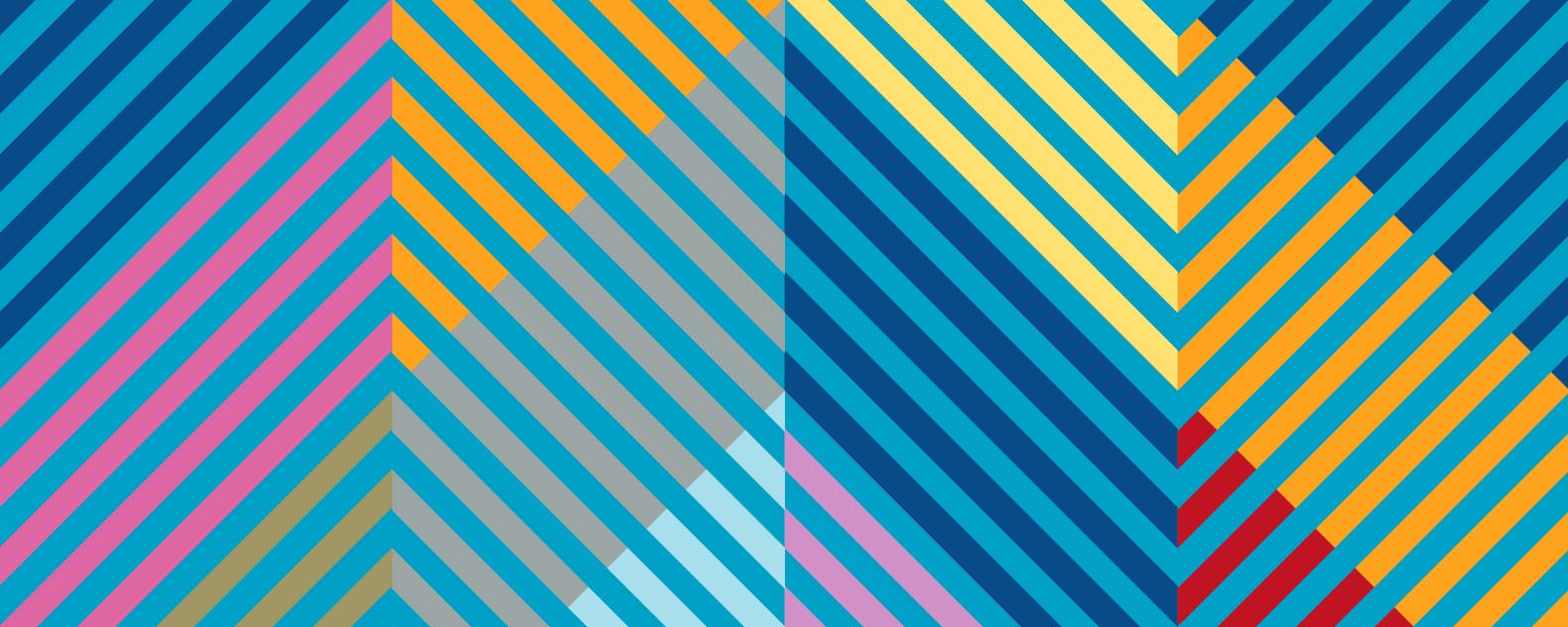 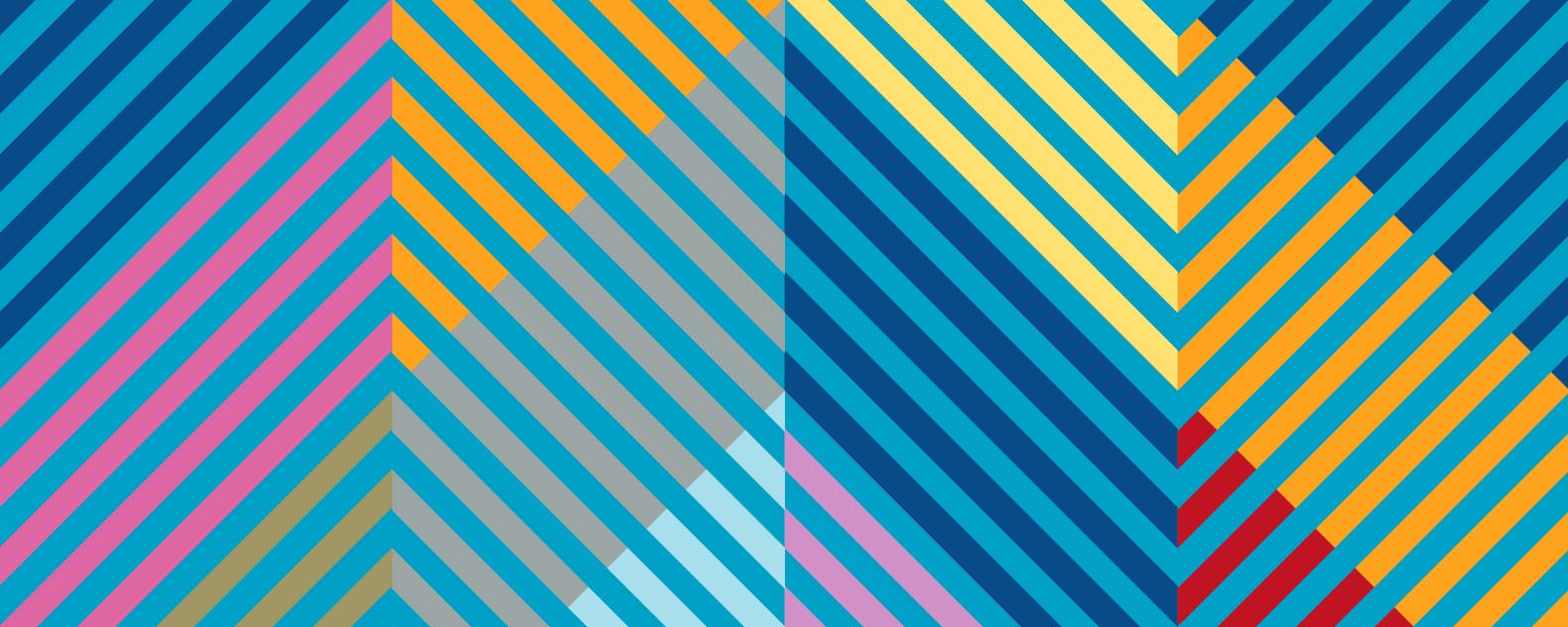 Section 1 - Discuss the following in pairs or small groups
1. ‘The religiously motivated translate their concerns into universal, rather than religion-specific, values’ Can you explain what this means giving a real-life example?
2. Can religion specific concerns also be universal? Can you give an example?
3. What is a pluralistic democracy? What is its opposite?
4. Obama says, ‘religion does not allow for compromise’, why could this be problematic if religion has an active role in the state or government?
5. Is a religious person ever justified to say, ‘I did it because God/Gods told me to do it…’ when they break the law?
6. Should religions be given special dispensation by the law – for example be allowed to gather and worship during a global pandemic?
7. What does Obama use the story of of Abraham and Isaac to argue for?
8. ‘…we do not hear what Abraham hears, do not see what Abraham sees, true as those experiences may be…’ this is respectful to the religious believer, but it makes its point. Why might Obama feel it important treat the person essentially about to commit the murder of a child with such respect?
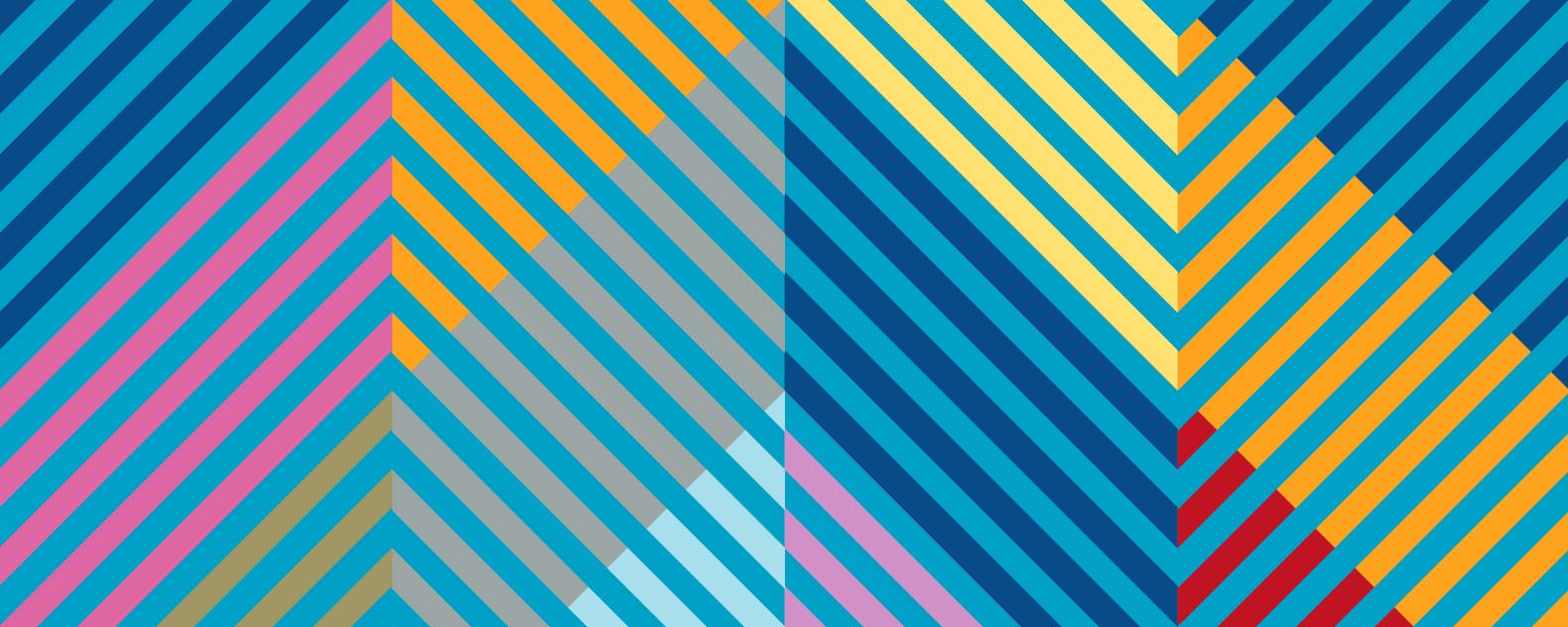 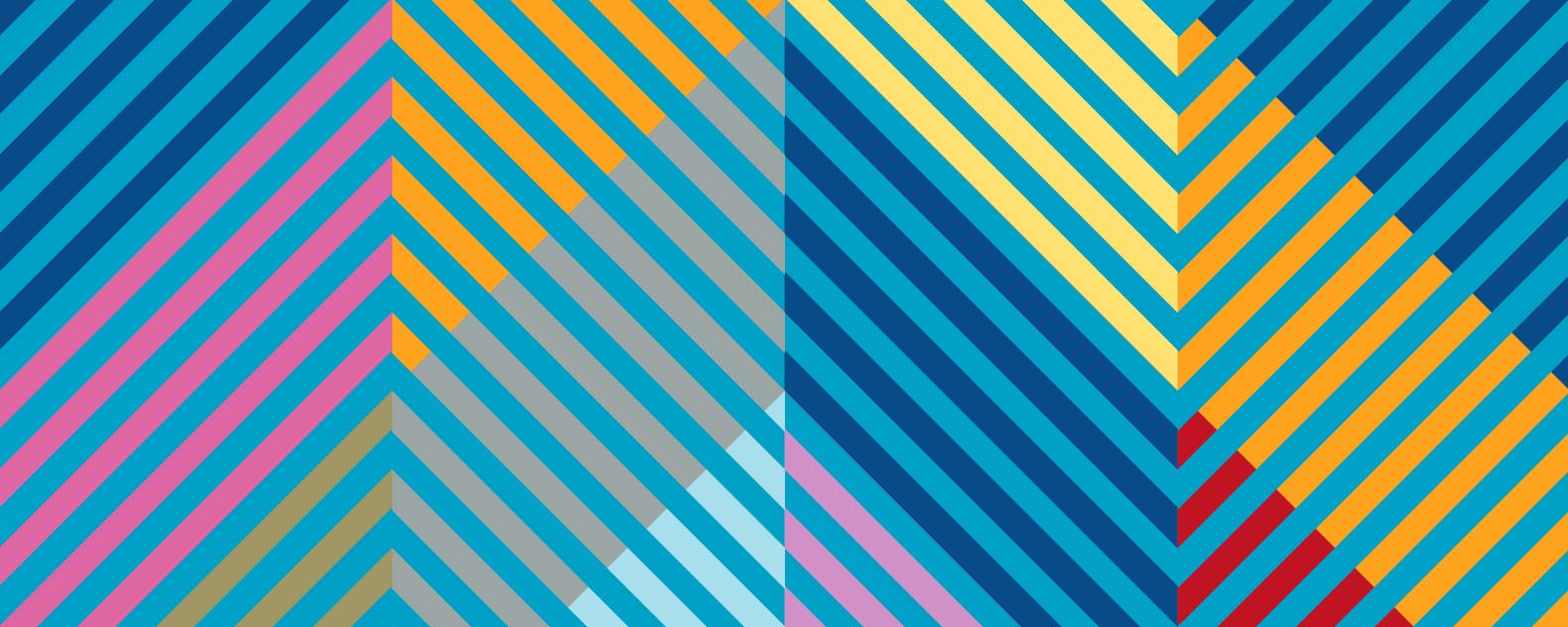 Section 2 - Discuss the following in pairs or small groups
1. What does Obama believe about most religious people in the US? What examples does he make to illustrate this belief?
2. This is a very balanced speech – he uses a personal example to illustrate this pragmatism when he says saying the pledge didn’t make him feel oppressed. Can you come up with examples in the UK where religion and the state/government are linked in some way?
3. Have you personally experienced a time when religious practice has entered a supposedly non-religious setting? If so, how did this feel?
4. Can you summarise Obama’s message in stimulus 2 – feedback your summary to the class and invite discussion. What is the crux of his speech?
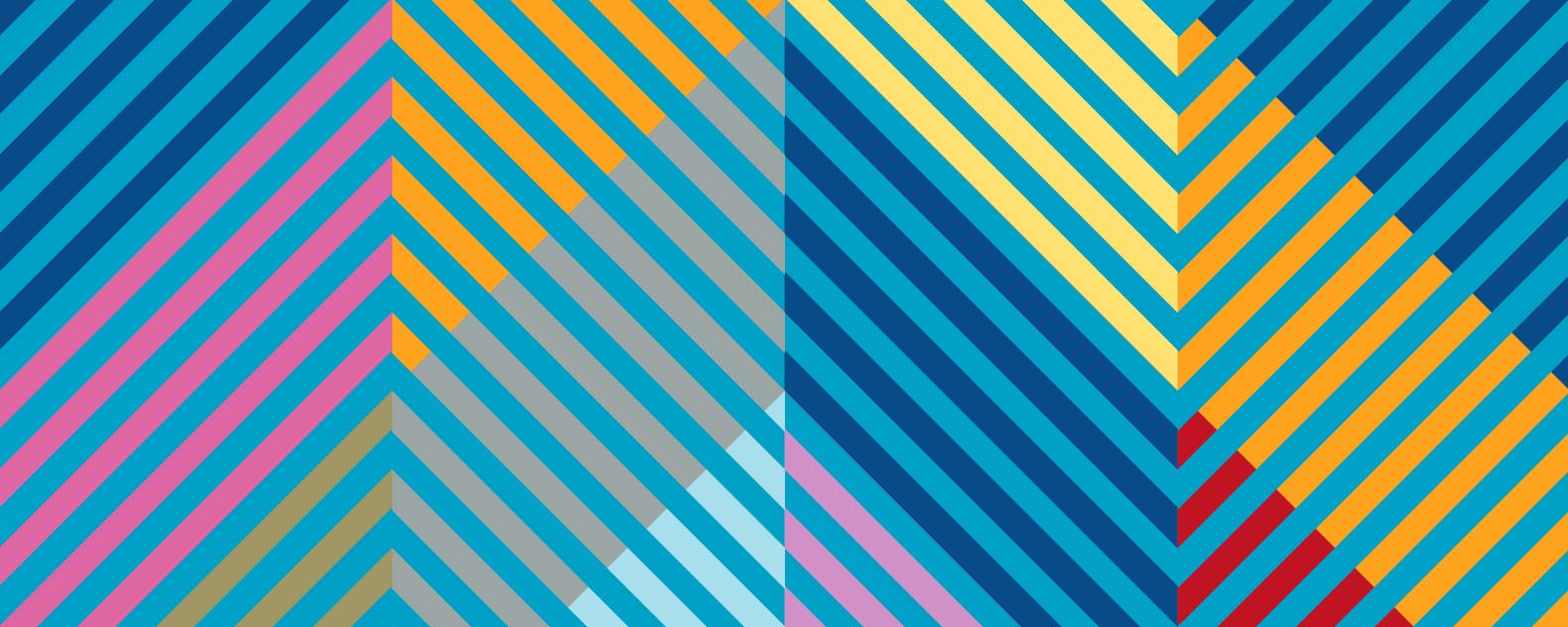 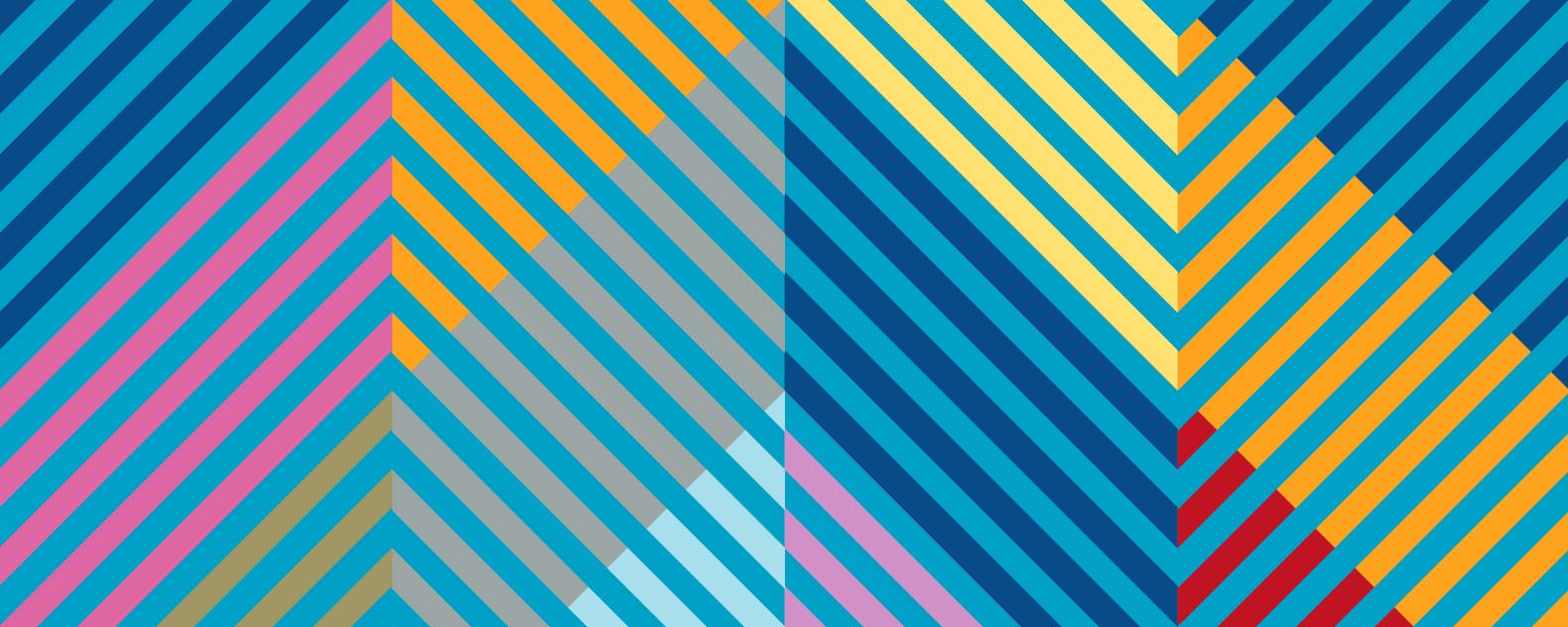 Extension Task
Watch the whole of Obama’s speech.
Imagine you are giving a speech on the role of religion in politics. Half of the audience will be members of the “Religion Should Govern’ party and half will be members of the ‘No to Religion in Politics’ party What will your speech be and how will it address the concerns of both groups? 
Try to find three examples of speeches addressing the theme of religion in politics. At least one should be from a secularist perspective and at least two should come from the UK. Compare these speeches to the extract. What are the similarities and differences? 
Find contemporary news coverage of this speech. What were some of the positive and negative responses? 
Find examples of UK opinion polls on the role of religion in politics. Write a short report or news story on your findings.
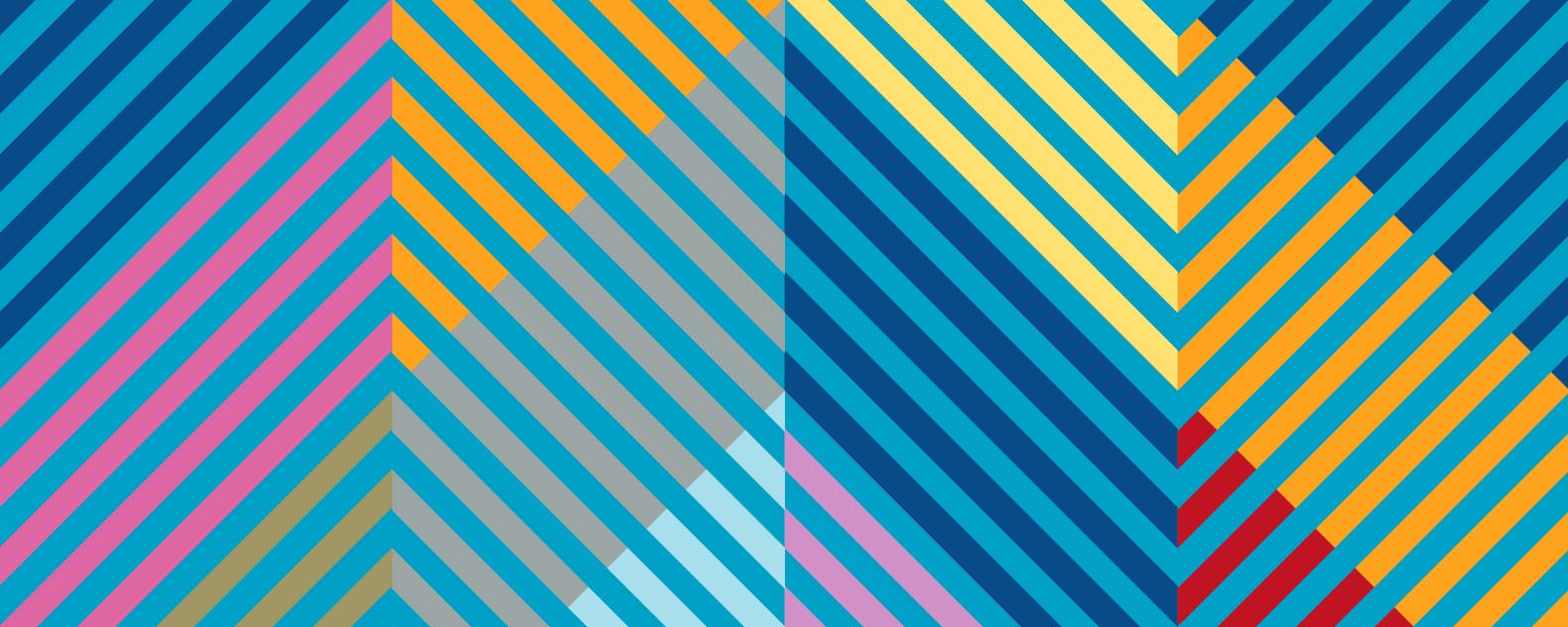